Table Ronde de la Communauté de Langue Française de l’INEE
Merci de votre patience, installez-vous confortablement en attendant les collègues!
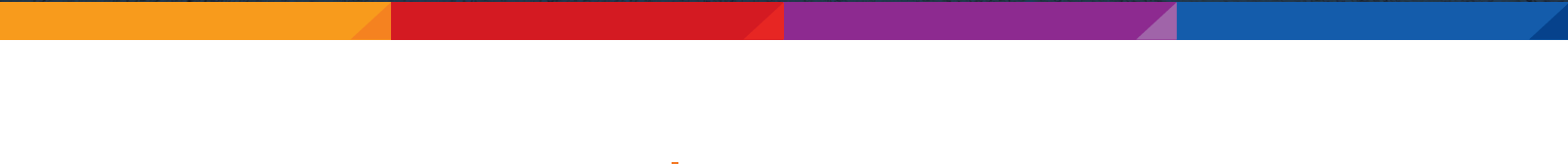 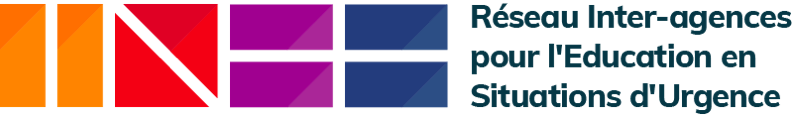 Table Ronde: Attaques sur l’éducation et le personnel enseignant- échanges sur la Déclaration sur la sécurité dans les écoles 
et bonnes pratiques
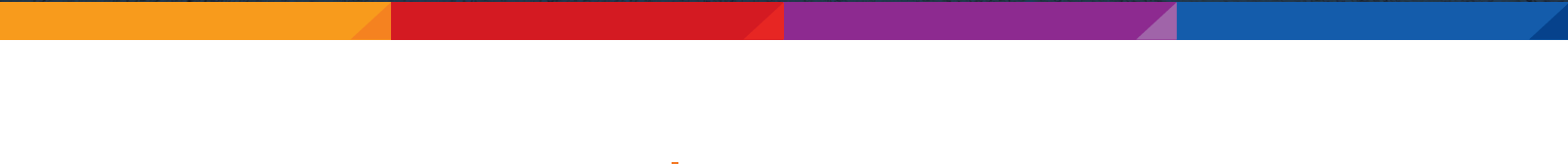 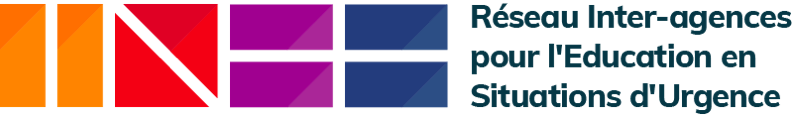 Bonjour!
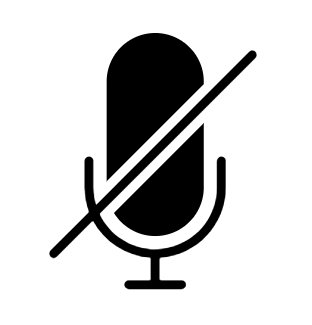 Coupez les micros SAUF lors de la prise de parole 

Posez vos questions dans le panneau Q. et R. à tout moment. Pour les questions techniques, utilisez le panneau de Discussion.

Cette session est enregistrée pour utilisation interne, mais ne sera pas partagée.

Soyez prêt.e.s à participer dans Jamboard, dans la discussion ou en levant la main!!!
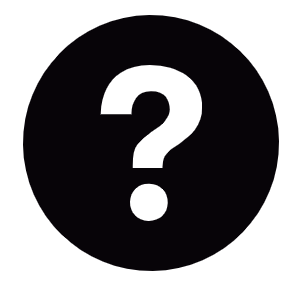 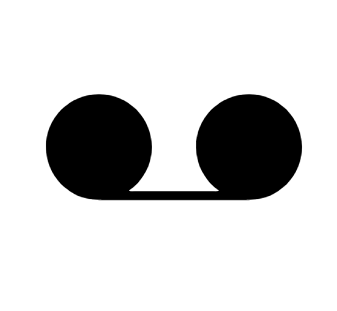 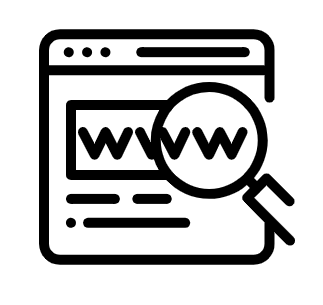 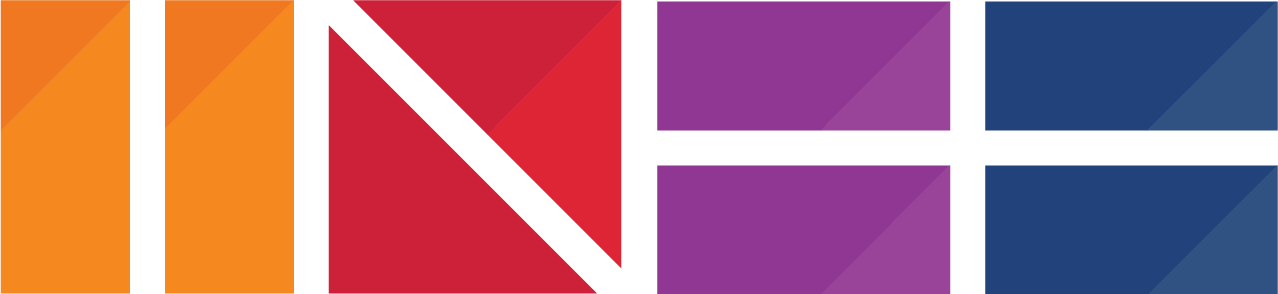 Objectifs:
Donner de la visibilité à la crise actuelle où l'éducation est attaquée et soutenir le travail de la GCPEA’s et de la Déclaration sur la sécurité dans les écoles du point de vue du Mali, du Burkina Faso, du Cameroun et de la RDC.
Objectifs :
Présenter le travail de GCPEA et la DSE, comment soutenir l’application de la DSE
Présenter les situations actuelles et montrer les impacts des attaques sur l'éducation (exemples du Mali, Burkina Faso, Cameroun et RDC)
Recueillir des témoignages et partager les bonnes pratiques face aux attaques contre l'éducation
[Speaker Notes: Lire les objectifs, indiquer qu’ils auront des pistes dans jamboard]
Intervenant.e.s
Apolline MONTOYA- Conseillère en plaidoyer pour GCPEA
Mamadou KANTE- Directeur National Adjoint de l’Enseignement Fondamental au Mali
Président du comité technique de suivi de la DSE
Saïdou DIALLA- Spécialiste éducation Children Believe
Dr Bana BARKA- Professeur à l’université de Maroua, Point focal INEE au Cameroun
Jonas HABIMANA- Biferd, Point focal INEE en RDC
[Speaker Notes: Lire les objectifs, indiquer qu’ils auront des pistes dans jamboard]
Agenda et méthodologie
I. Focus sur le travail de GCPEA et la SSD, données et actions concrètes
Apolline Montoya Aperçu du travail et données actualisées de la GCPEA
Mamadou Kante Experience du Mali
Q/R
II. Comment continuer à apprendre ou à enseigner lors d’attaques ou menaces? 
Saïdou Dialla Expérience du Burkina Faso
Q/R 
Sondage
Dr Bana Barka Expérience du Cameroun
Jonas Habimana Expérience de la RDC
Q/R
III. Travail collaboratif
1 Travail collaboratif sur les bonnes pratiques dans l’implémentation de la DSE
2 Travail collaboratif sur les stratégies pour la continuité de l’enseignement
3 Mise en commun
Instructions:
[Speaker Notes: Insister sur nomination porte parole, la faciliatrice sera la secrétaire]
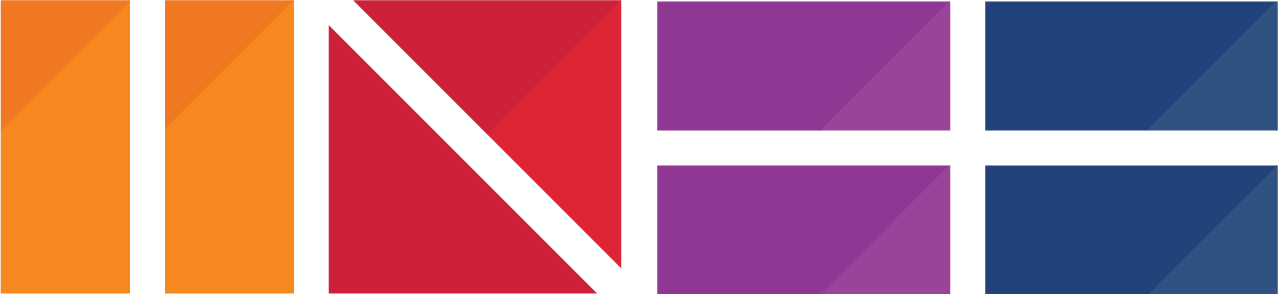 inee.org/fr

Facebook          |          Twitter          |          YouTube          |          LinkedIn